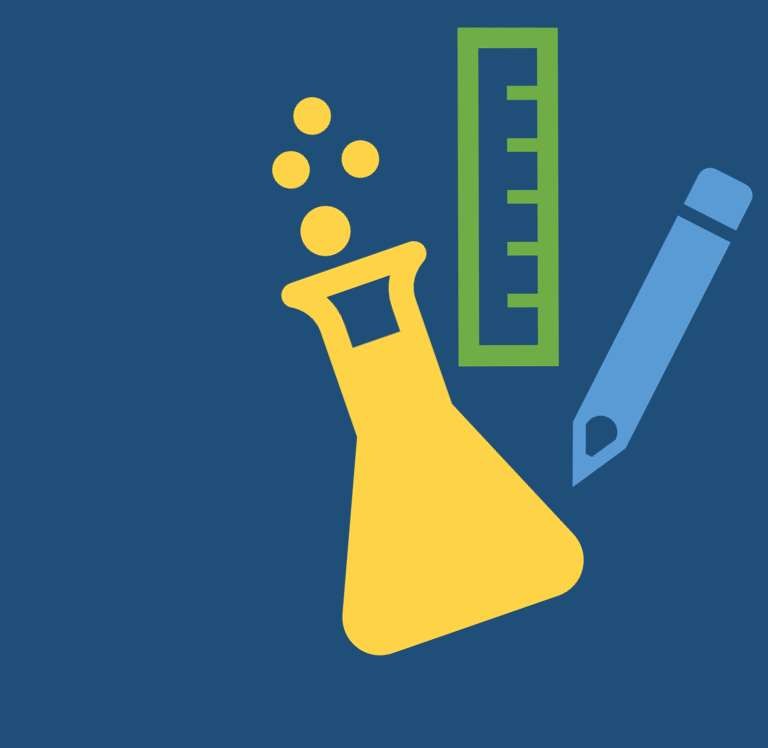 LA PREVECIÓN
ADICCIONES O CIENCIA
DE LAS
COM
Dr. Eli Catedrát
Universidad
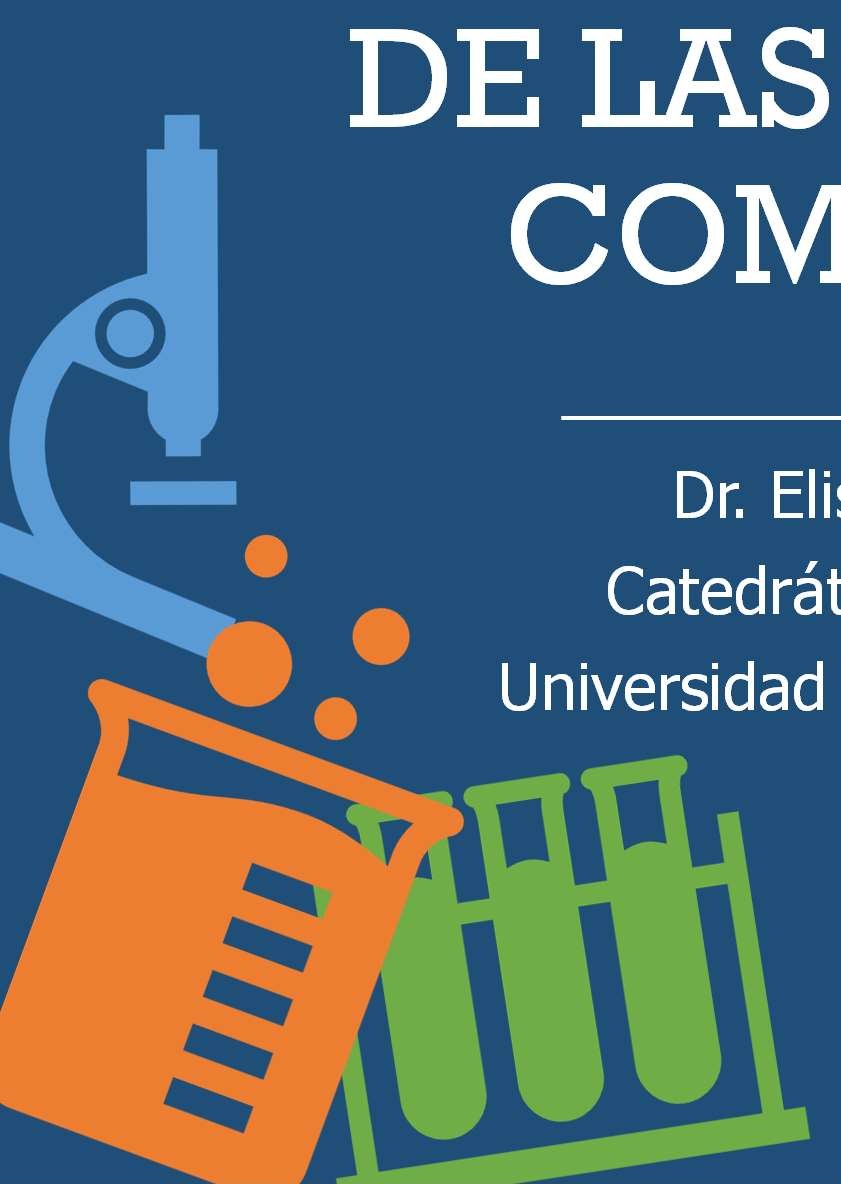 sardo Becoña Iglesias ico de Psicología Clínica de S
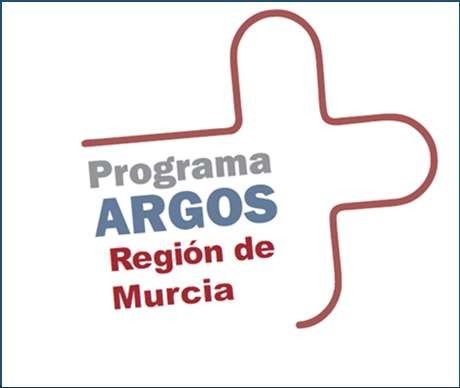 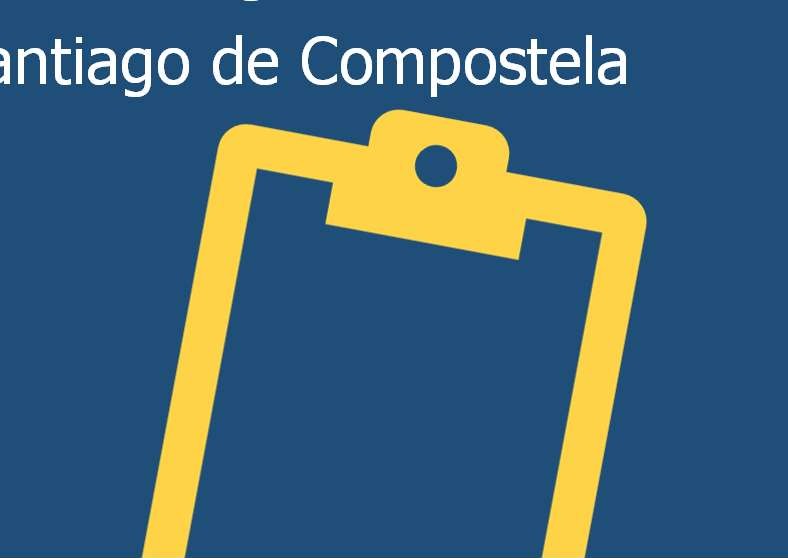 antiago de Compostela
Curso online Actualización de la
prevención de adicciones local Programa ARGOS
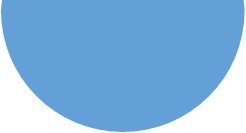 LA PREVENCIÓN EN DROGODEPENDENCIAS
1. Puede definirse en sentido amplio como la acción y el efecto de las intervenciones diseñadas para cambiar los determinantes individuales, sociales y ambientales del abuso de drogas legales e ilegales, incluyendo tanto la evitación del inicio al uso de drogas como la progresión a un uso más frecuente o regular entre poblaciones en situación de riesgo.
2. Proceso activo de implementación de iniciativas tendentes a modificar y mejorar la formación integral y la calidad de vida de los individuos fomentando el autocontrol individual y la resistencia colectiva ante la oferta de drogas.
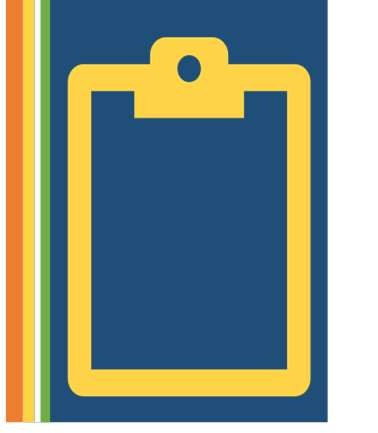 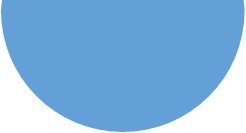 LA PREVENCIÓN EN DROGODEPENDENCIAS
3. Todas aquellas acciones encaminadas a reducir los factores de riesgo que se relacionan con el consumo de drogas y a incrementar los factores de protección o de resiliencia.
4. En los últimos años suelen diferenciarse tres tipos de prevención: la universal, la selectiva y la indicada.
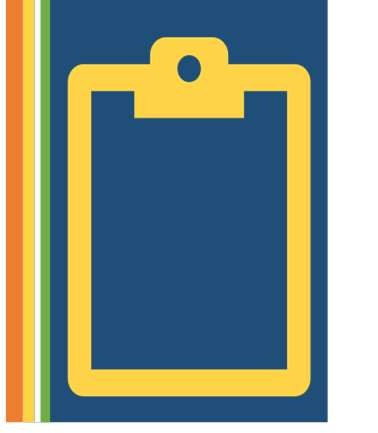 LA CIENCIA DE LA PREVENCIÓN (SPAN)
La
representa un esfuerzo
ciencia de la prevención
multidisciplinario que considera la etiología, la epidemiología, el diseño de la intervención, la efectividad y la implementación para la prevención de una variedad de problemas de salud y sociales. Estos incluyen, pero no están limitados, al abuso de sustancias, a la salud sexual, al embarazo en adolescentes, al VIH / SIDA, la violencia, los accidentes, el suicidio, las enfermedades mentales, la delincuencia, la obesidad, la dieta/nutrición, el ejercicio físico y las enfermedades crónicas. Una característica común es la importancia de la conducta como determinante de la mala salud y las diferencias en salud.
Los factores de riesgo conductuales son causas importantes de las enfermedades no transmisibles (NCD).
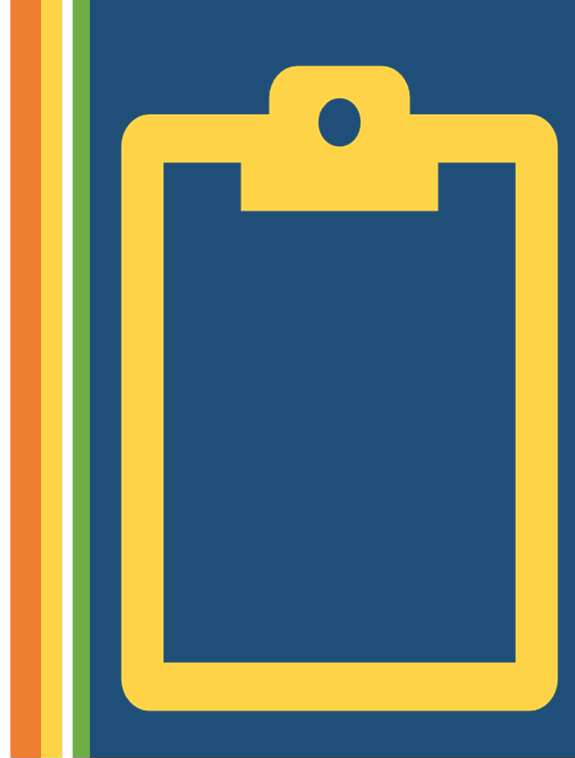 LA CIENCIA DE LA PREVENCIÓN (SPAN)
ciencia de la prevención
La
abarca el estudio
sistemático de las intervenciones para reducir la incidencia de comportamientos desadaptativos y promover comportamientos adaptativos en las poblaciones. Esto requiere ser experto en una variedad de enfoques teóricos y metodológicos con el propósito de realizar investigaciones dentro de los sistemas sociales, de la familia, la salud, la educación, el lugar de trabajo, la comunidad, el bienestar social, la planificación ambiental, el diseño urbano y la política fiscal.
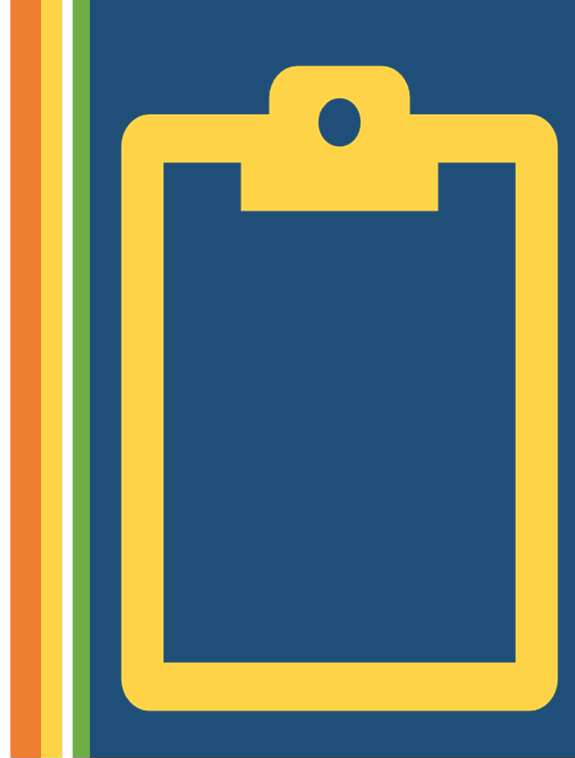 OBJETIVOS DE LA PREVENCIÓN DE DROGAS
Retrasar la edad de inicio del consumo de drogas.
Limitar el número y tipo de sustancias utilizadas.
Evitar la transición de la prueba de sustancias al abuso y dependencia de las mismas
Disminuir las consecuencias negativas del consumo en aquellos individuos que consumen drogas o que tienen problemas de abuso o dependencia de las mismas.
Educar a los individuos para que sean capaces de mantener una relación madura y responsable con las drogas.
Potenciar los factores de protección y disminuir los de riesgo para el consumo de drogas.
	Modificar las condiciones del entorno socio-cultural y proporcionar alternativas de vida saludables.
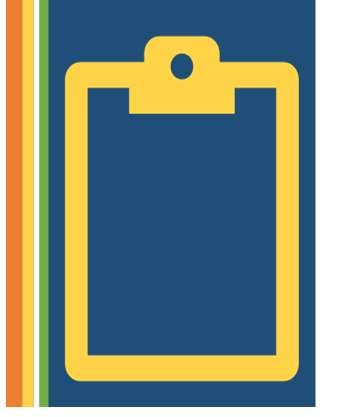 ¿POR QUÉ DEBEMOS PREVENIR EL CONSUMO DE DROGAS?
Porque la prevalencia del consumo de drogas es muy elevada
Porque los afectados por el consumo suelen iniciarse en la adolescencia y, en esta etapa madurativa, a muchos les cuesta hacerle frente a la disponibilidad y ofrecimiento de drogas.
Porque el consumo de drogas tiene consecuencias negativas en el individuo, a nivel de salud física, salud mental, problemas familiares, fracaso escolar, etc.).
Porque disponemos de programas preventivos eficaces que, cuando se aplican, permiten reducir la prevalencia del consumo.
Porque hay demanda de que se apliquen programas preventivos a las personas más vulnerables (niños y adolescentes) o a personas que ya han comenzado a consumir
Porque sabemos cuáles son los principios básicos que hay que seguir para hacer una buena prevención
Porque la prevención es coste-eficiente
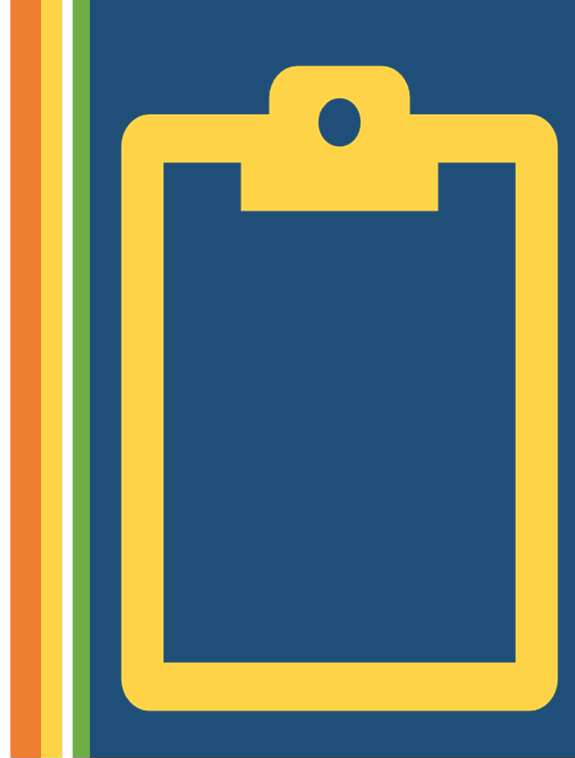 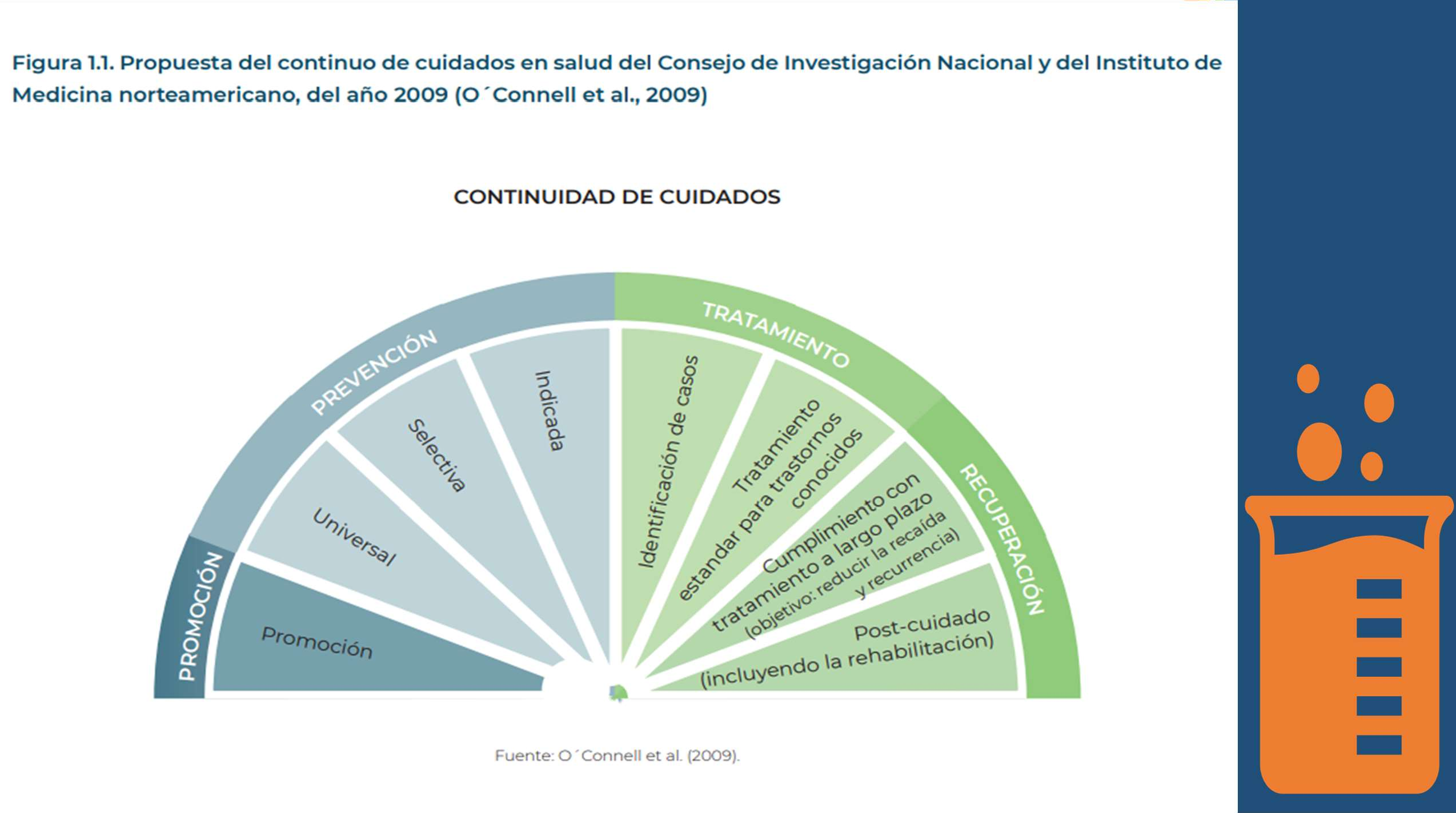 Escriba tres prácticas de laboratorio seguras en los cuadros proporcionados.
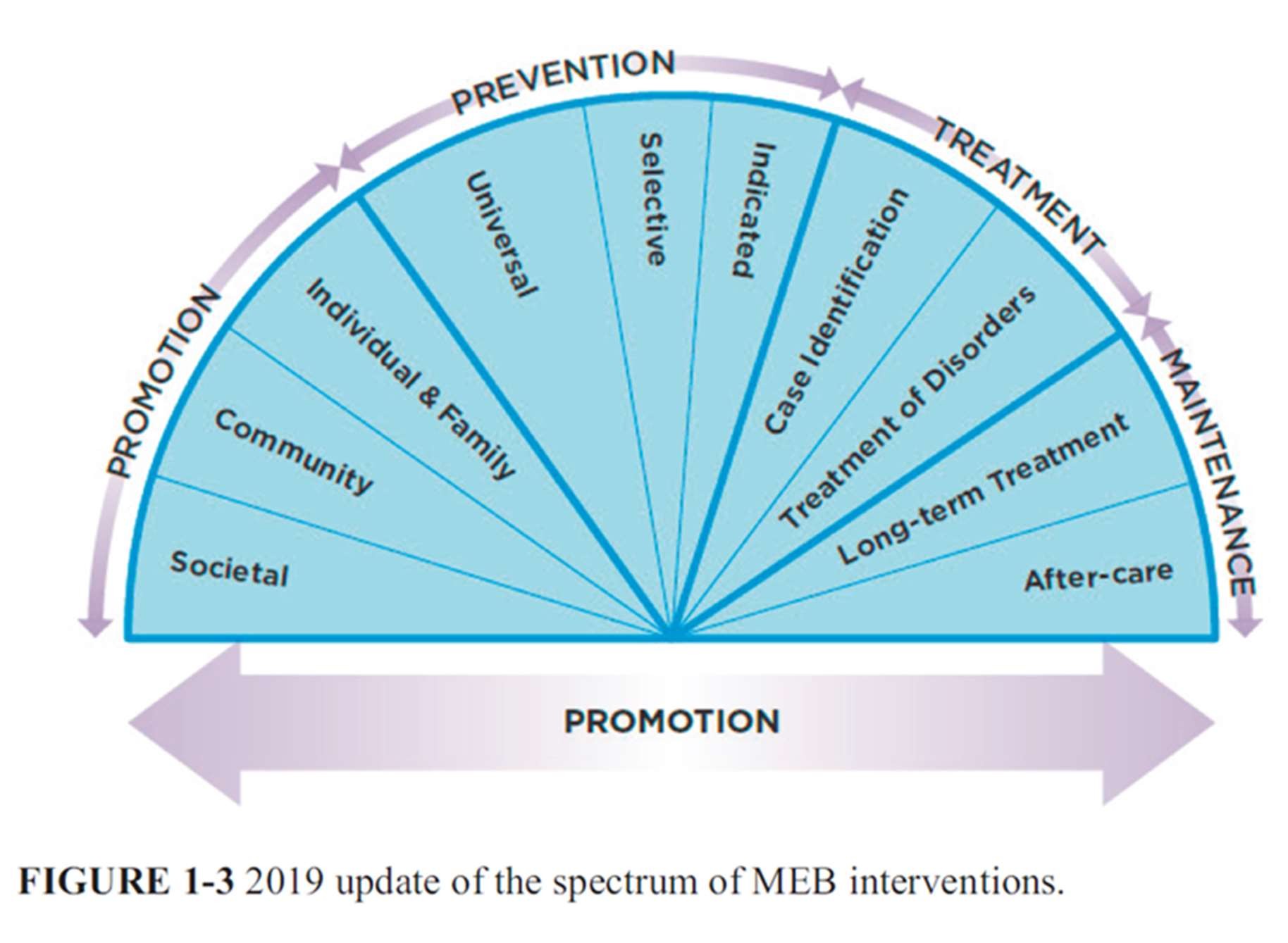 Escriba tres prácticas de laboratorio seguras en los cuadros proporcionados.
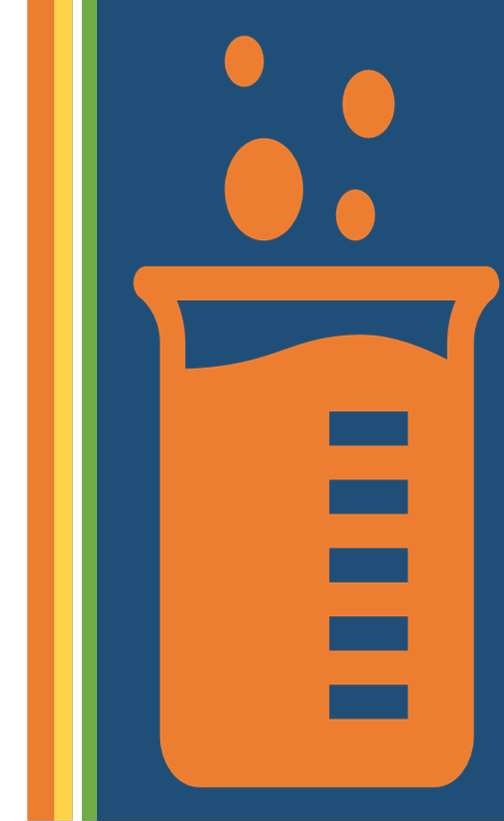 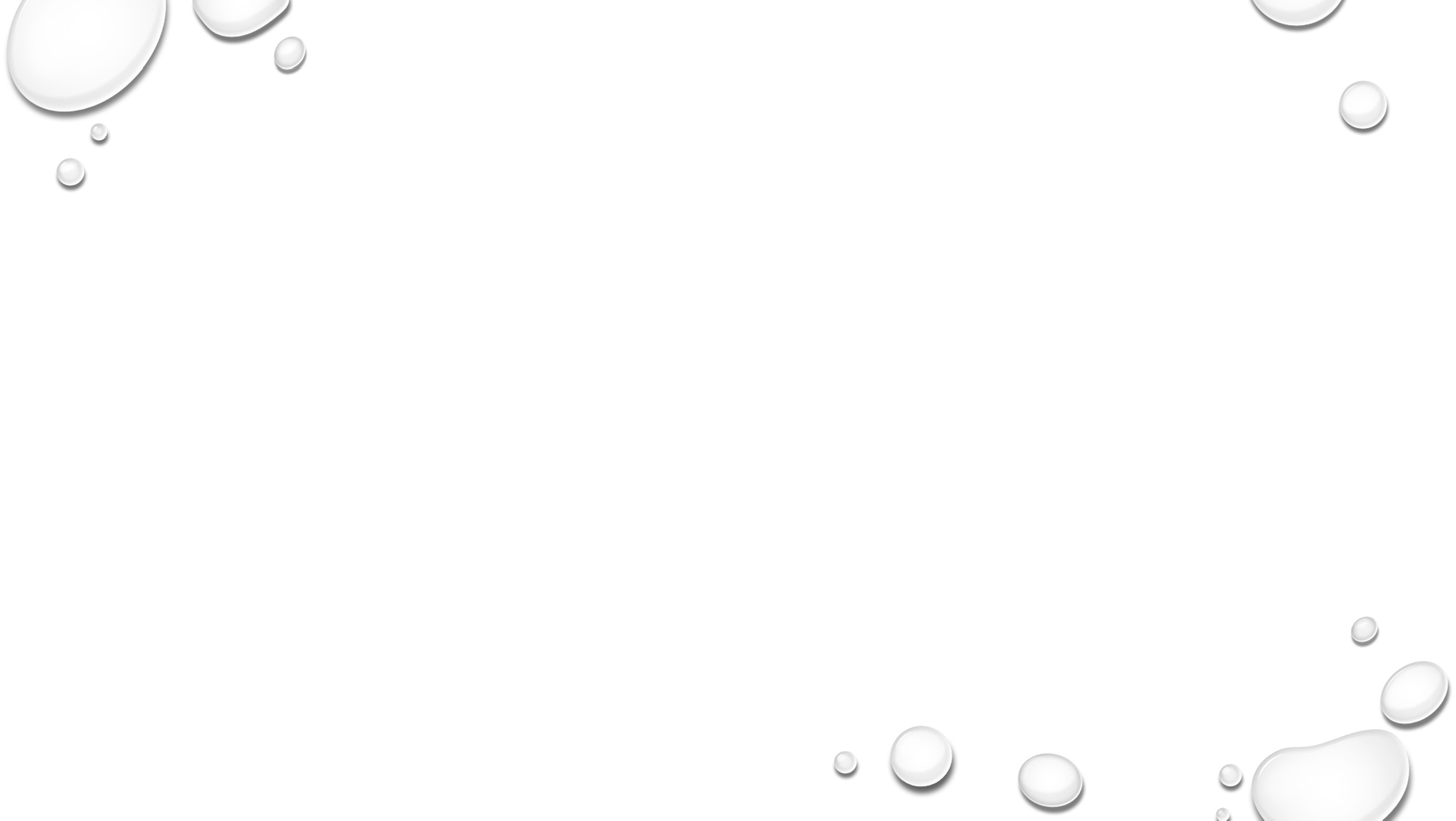 Tipos de prevención
Conceptualización de:
Definición
Se interviene antes de que surja el problema. Tiene como objetivo impedir el surgimiento del problema.
Caplan (1980)
Primaria
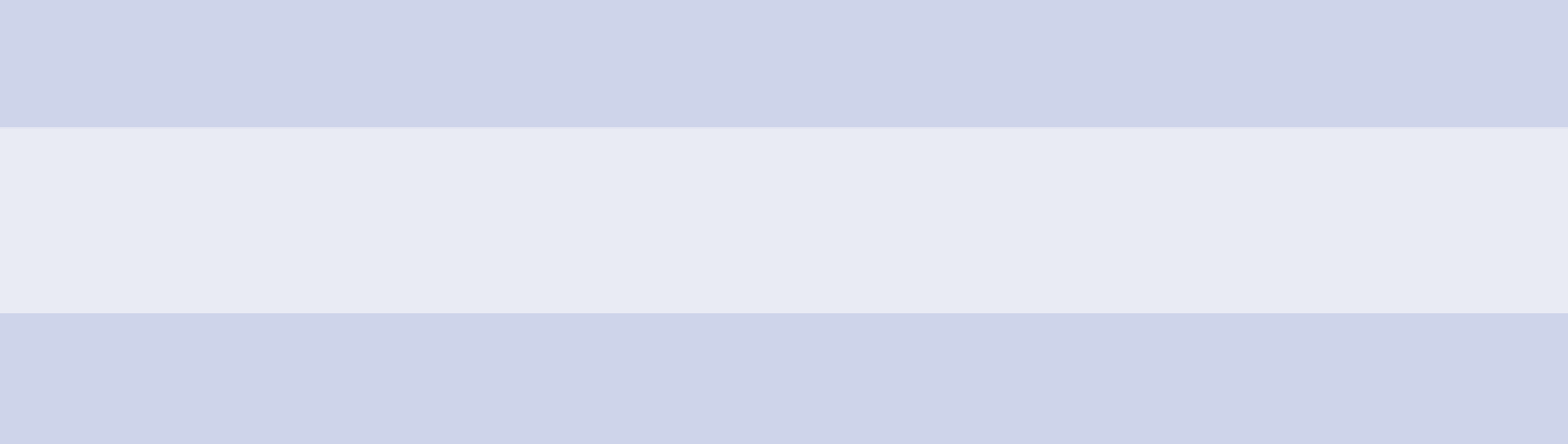 El objetivo es localizar y tratar lo antes posible el problema cuya génesis no ha podido ser impedida con las medidas de prevención primaria.
Secundaria
Se lleva a cabo una vez que el problema ha aparecido y su objetivo es evitar complicaciones y recaídas.
Terciaria
Es aquella que va dirigida a todo el grupo diana sin distinción (ej., chicos de 12 a 14 años de edad).
Gordon (1987)
Universal
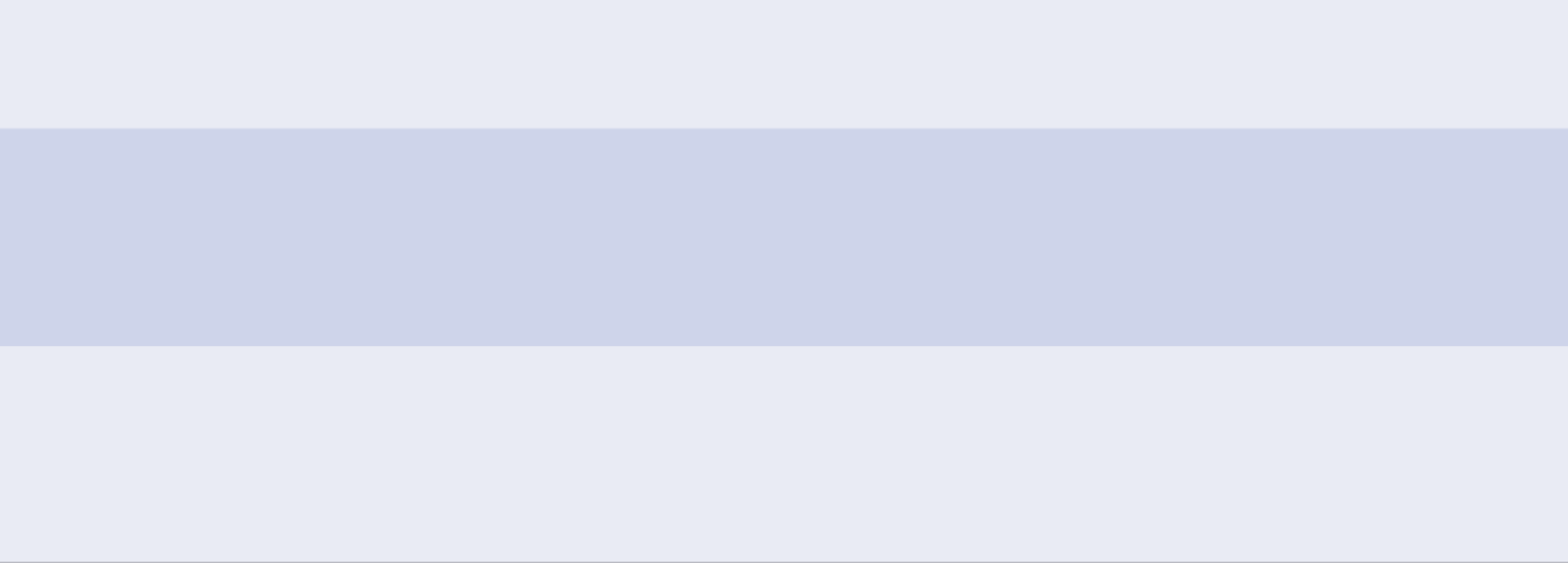 Es aquella que va dirigida a un subgrupo de la población diana que tienen un riesgo mayor de ser consumidores que el promedio de las personas de esa edad. Se dirige, por tanto, a grupos de riesgo.
Selectiva
Es aquella que va dirigida a un subgrupo concreto de la comunidad que suelen ser consumidores de drogas o que tienen problemas de comportamiento. Se dirige, por tanto, a individuos de alto riesgo.
Indicada
LA PREVENCIÓN AMBIENTAL
Las estrategias de prevención ambiental tienen por objeto cambiar el entorno cultural, social, físico y económico en el que las personas toman sus decisiones sobre el consumo de drogas. Incluyen medidas como la fijación de los precios del alcohol y las prohibiciones de la publicidad y el consumo de tabaco, de cuya eficacia hay pruebas claras. Otras estrategias aspiran a proporcionar entornos escolares protectores, por ejemplo promoviendo un ambiente de aprendizaje positivo y comprensivo, y enseñando normas y valores de civismo.

OEDT, 2017
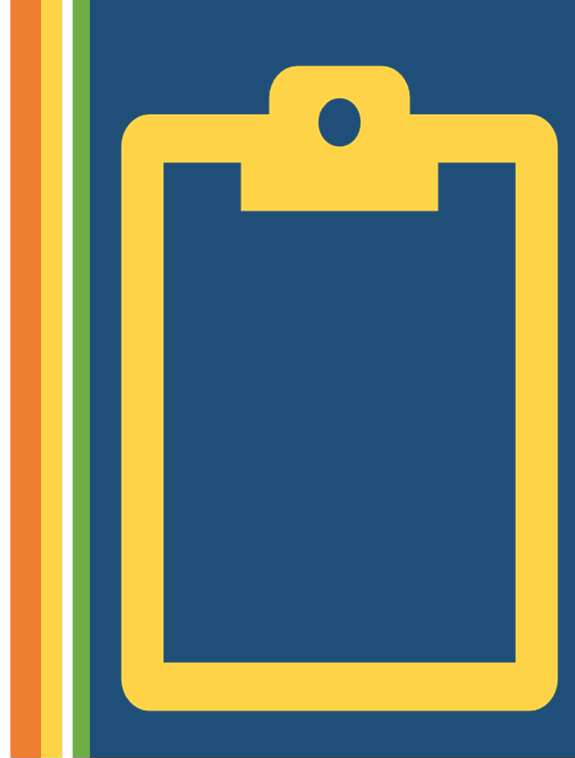 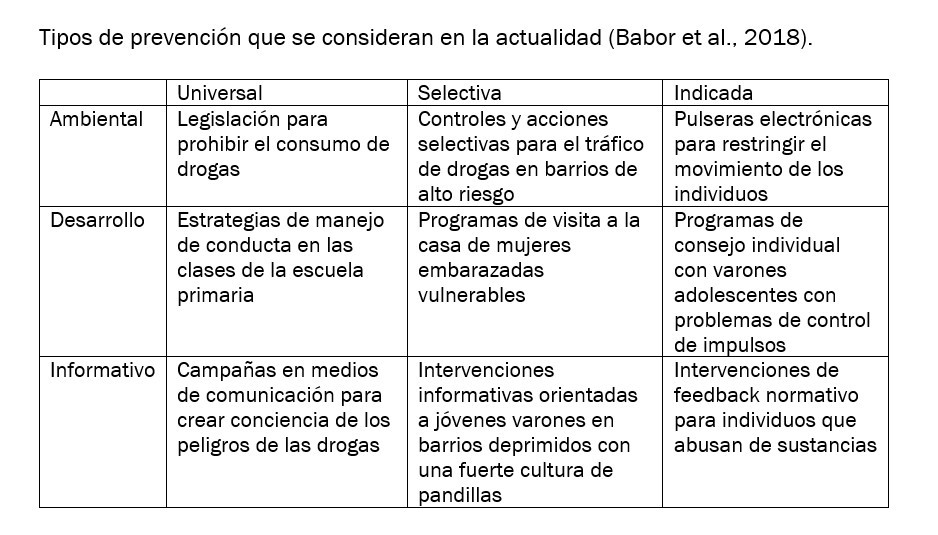 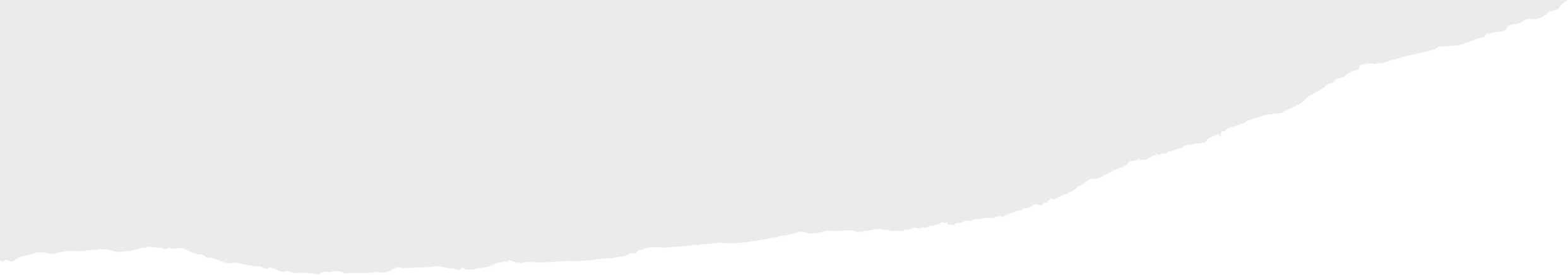 PRINCIPALES ESTRATEGIAS QUE UTILIZA LA PREVENCIÓN AMBIENTAL
Legislación
Impuestos
Restricción en los locales
Control de la publicidad
Control de la edad de venta a menores
Reducir los puntos de venta
Etiquetado
Incidir en los dueños de los locales
Otras medidas que lleven a cabo para reducir la disponibilidad de la sustancia
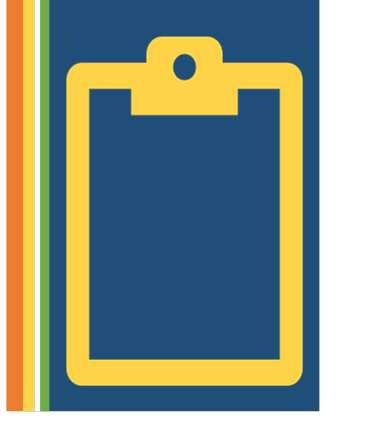 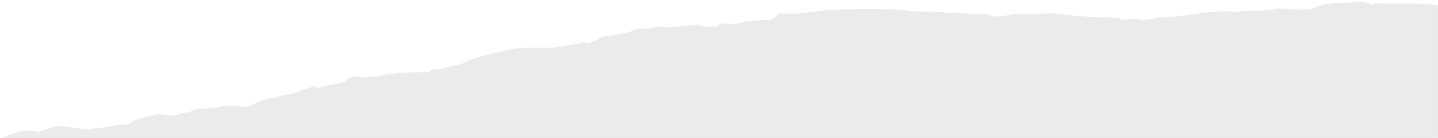 PREVENCIÓN
ESPECÍFICA E INESPECIFICA
Prevención específica. Son aquellas actuaciones que de una forma clara, concreta y explícita tratan de influir en el consumo de drogas. Suele hacerse a través de programas preventivos específicos, evaluados y eficaces para prevenir dicho consumo
Prevención inespecífica. Es la que trata de alterar los consumos indirectamente, a través de programas, actuaciones o ámbitos nada conectados en principio con el consumo de drogas. Desconocemos su eficacia.
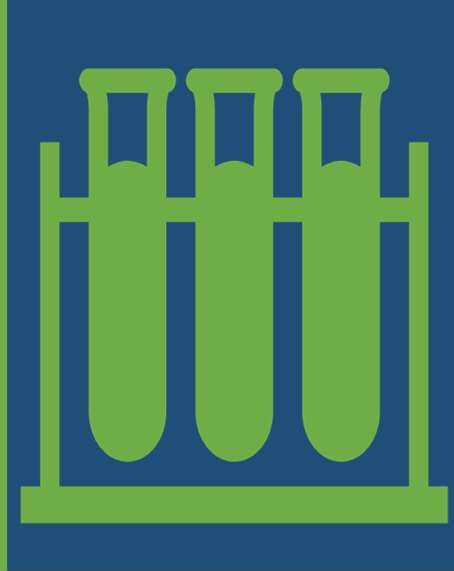 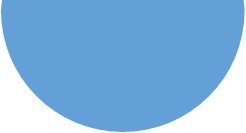 ¿DÓNDE DEBEMOS HACER LA PREVENCIÒN DEL CONSUMO DE DROGAS?
En la escuela, instituto y universidad
En la familia
En la comunidad
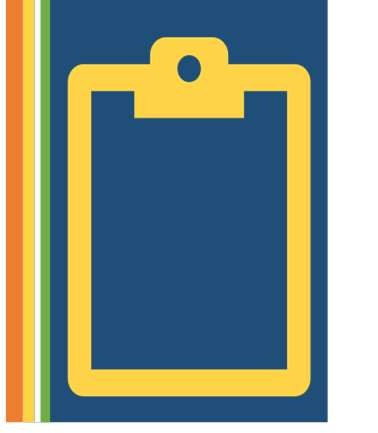 En el lugar de trabajo
En el ocio y diversión
Personas en régimen de internamiento
Grupos de riesgo
En los medios de comunicación
A través de leyes y normas (prevención ambiental)
Otros lugares y grupos en donde sea viable realizarla
TIPOS DE PREVENCIÓN
Escolar
Se lleva a cabo en la escuela, habitualmente con toda la clase.
Es la prevención que más se ha generalizado existiendo múltiples programas preventivos de tipo escolar
Los programas suelen ser universales.
En medio universitario
Menos desarrollada.
A veces solo dirigidas al consumo excesivo de alcohol
Suelen ser programas universales o selectivos.
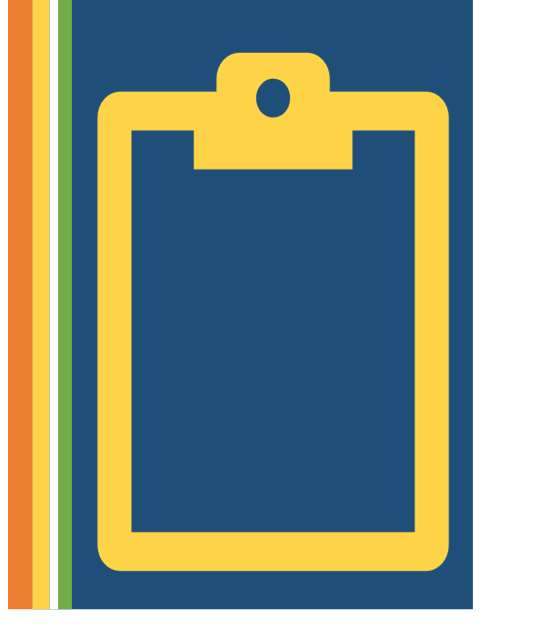 TIPOS DE PREVENCIÓN
Familiar
Pueden complementar la prevención escolar (prevención universal) o estar dirigida a padres con hijos consumidores (prevención selectiva e indicada).
En muchas ocasiones se hacen a través de la escuela de padres.
El principal problema es la baja participación de los padres, o los que acuden son los que menos necesitan este tipo de intervención.
Son muy útiles en familias problemáticas.
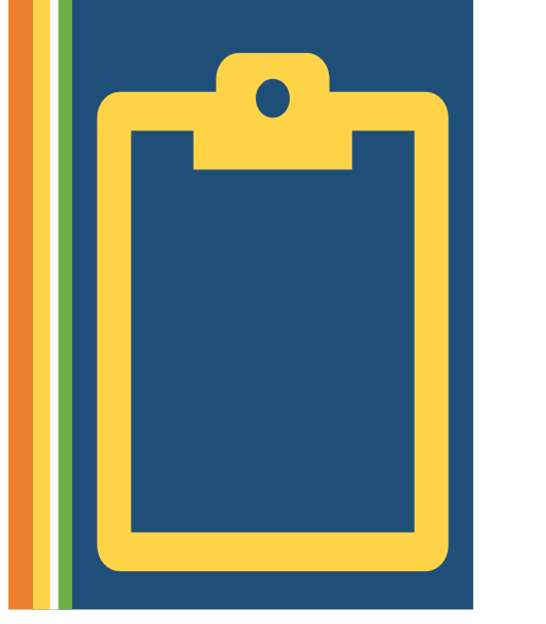 TIPOS DE PREVENCIÓN
Comunitaria
Se hace reforzando mensajes y normas contra el abuso de drogas y la preservación de la salud.
Suele centrarse en el desarrollo de leyes y normas, especialmente para las drogas legales, tabaco y alcohol (ej., edad mínima de consumo, impuestos, control de la publicidad, reducir el número de bares, etc.), o para las drogas características de esa comunidad (ej., cannabis)
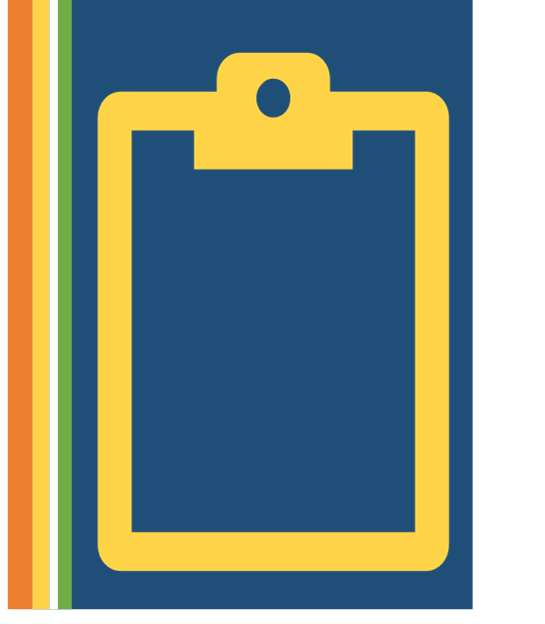 TIPOS DE PREVENCIÓN
Laboral
Suele centrarse en el consumo de drogas legales en el medio laboral o aquellas drogas sociales que más se consumen, incluyendo psicofármacos.
El objetivo es reducir accidentes, mejorar la salud, reducir el consumo o derivar a las personas con abuso o dependencia a tratamiento.
Incluyen tanto información, como sensibilización, consejo y tratamiento.
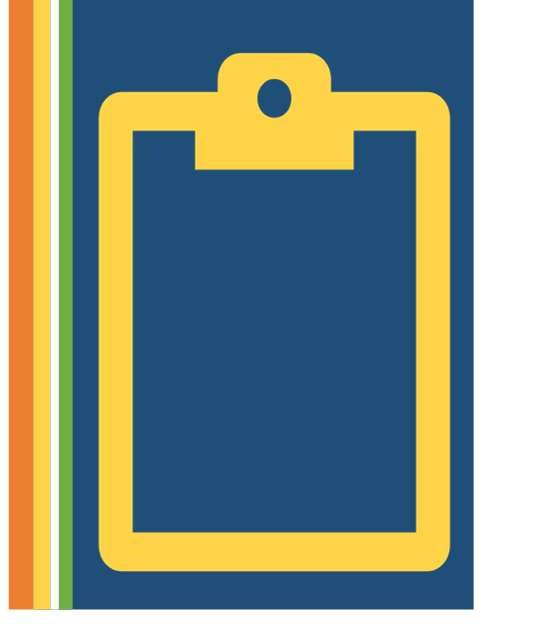 TIPOS DE PREVENCIÓN
Ocio, tiempo libre y lugares de diversión
Gran relevancia en las sociedades actuales, al disponer de tiempo libre
Alto consumo de drogas en la diversión
Muchos jóvenes en el ocio y tiempo libre
Consecuencias negativas en los jóvenes
Es un buen lugar para hacer prevención, como reducción de daños
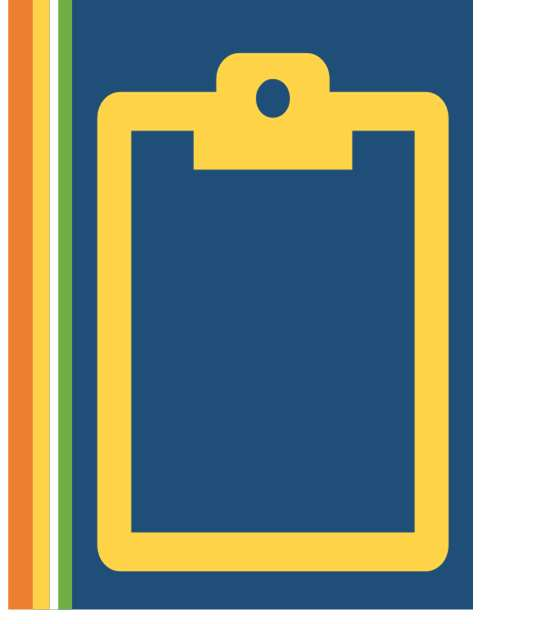 TIPOS DE PREVENCIÓN
Prevención en personas en régimen de internamiento (cárceles)
Orientadas a consumidores internados.
Unos programas se orientan a la prevención y otros a la reducción de daños.
Incluyen elementos educativos, lúdicos, recreativos y de adquisición de habilidades para evitar el consumo. También actividades orientadas a la reinserción laboral posterior.
Es muy importante la prevención de enfermedades (VIH, hepatitis, etc.).
Hay programas importantes como los dirigidos a las mujeres con hijos en la cárcel.
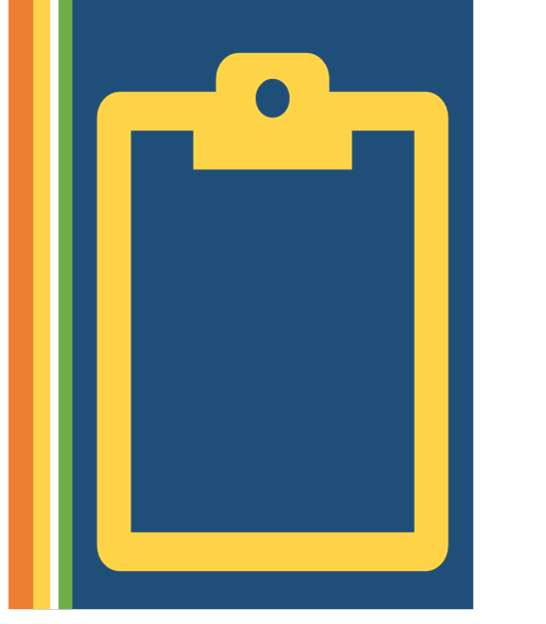 TIPOS DE PREVENCIÓN
Prevención en grupos de riesgo
Programas selectivos e indicados dirigidos a grupos de riesgos (personas, familias, grupos étnicos, etc.).
Suelen incluir el consumo de drogas y otras conductas problema (psicopatología paterna, problemas de conducta en los jóvenes, paro, mala alimentación, hábitos de higiene, violencia, etc.).
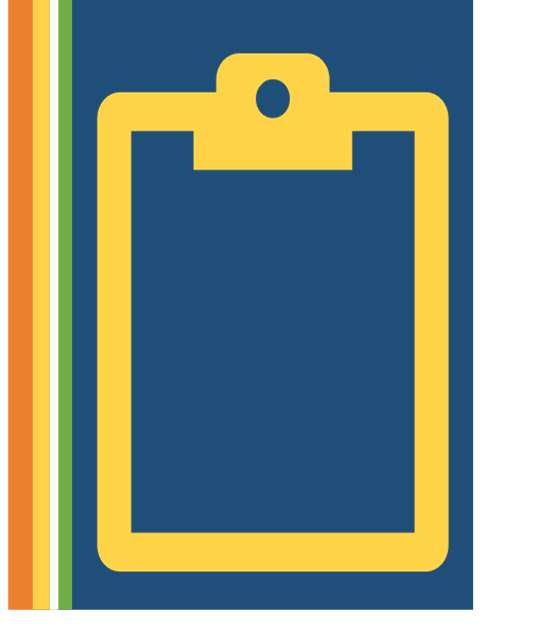 TIPOS DE PREVENCIÓN
Prevención en otros grupos	(ámbito militar, de la salud,	centros de menores, etc.)
Pueden ser programas universales, selectivos o indicados.
Se adaptan a las características del grupo al que se dirigen.
Suelen estar integrados dentro de otro tipo de intervenciones preventivas o de salud más amplias
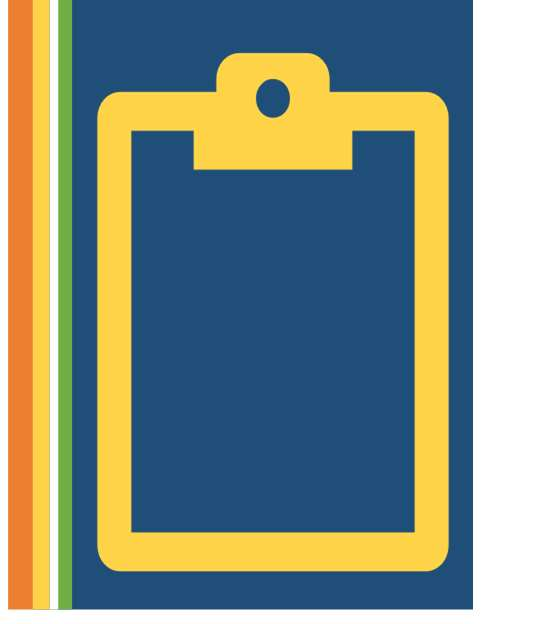 PREGUNTAS QUE HAY QUE CONTESTAR
¿Por qué hacer prevención?
¿Para quién hacer prevención?
¿Cómo hacer la prevención?
¿Cuándo hacer la prevención?
¿Quién debe aplicar los programas preventivos?
¿Cómo saber si funciona la prevención que hacemos?
¿Es coste-eficiente la prevención?
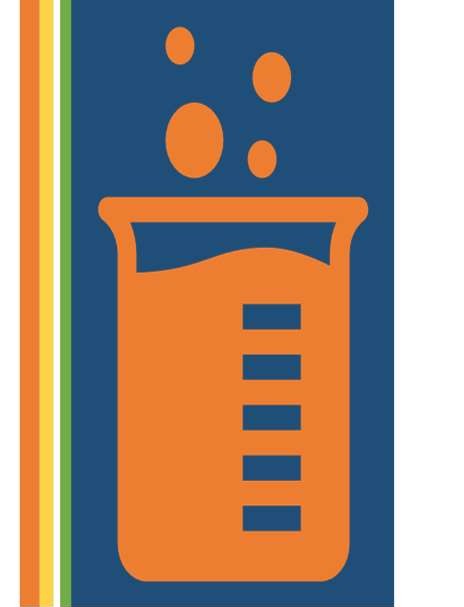 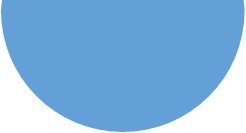 ¿ES COSTE-EFICIENTE LA PREVENCIÓN?
Tengs et al. (2001) en un análisis de coste-efectividad de programas preventivos de tabaco, utilizando el criterio de años de vida ajustado por la calidad (QALY), para un periodo de 25 y 50 años, un programa preventivo en la adolescencia produciría una mayor supervivencia en los que lo reciben y una mejor calidad de vida relacionada con la salud.
Kim et al. (1985) concluyen que el coste-beneficio de los programas preventivos de drogas es de 15 a 1 (por cada dólar invertido
se ahorran 15).
El manual de evidencias en prevención del NIDA (Roberston y cols., 2003), indica que los programas preventivos son coste-efectivos: por cada dólar que se invierte en prevención se ahorran de 4 a 10 dólares en tratamiento.
El Center for Substance Abuse Prevention (CSAP) indica que si se aplican programas preventivos de drogas en la escuela, por cada dólar que se invierte se ahorran 18 dólares a lo largo de la vida.
El análisis de 10 programas preventivos eficaces realizado por el CSAP indica que de cada dólar que se invierten se ahorran 15.
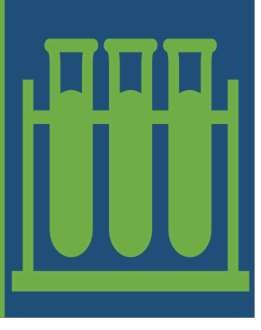 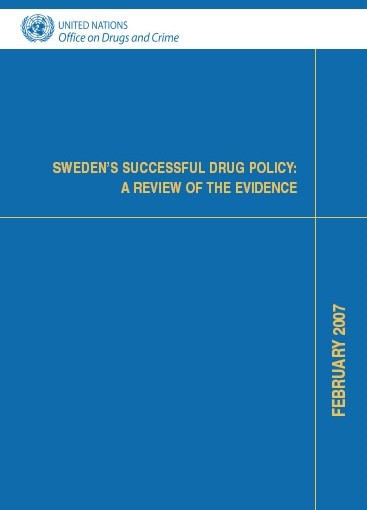 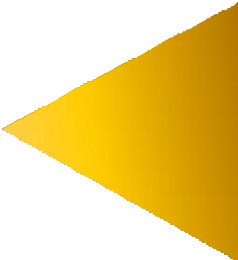 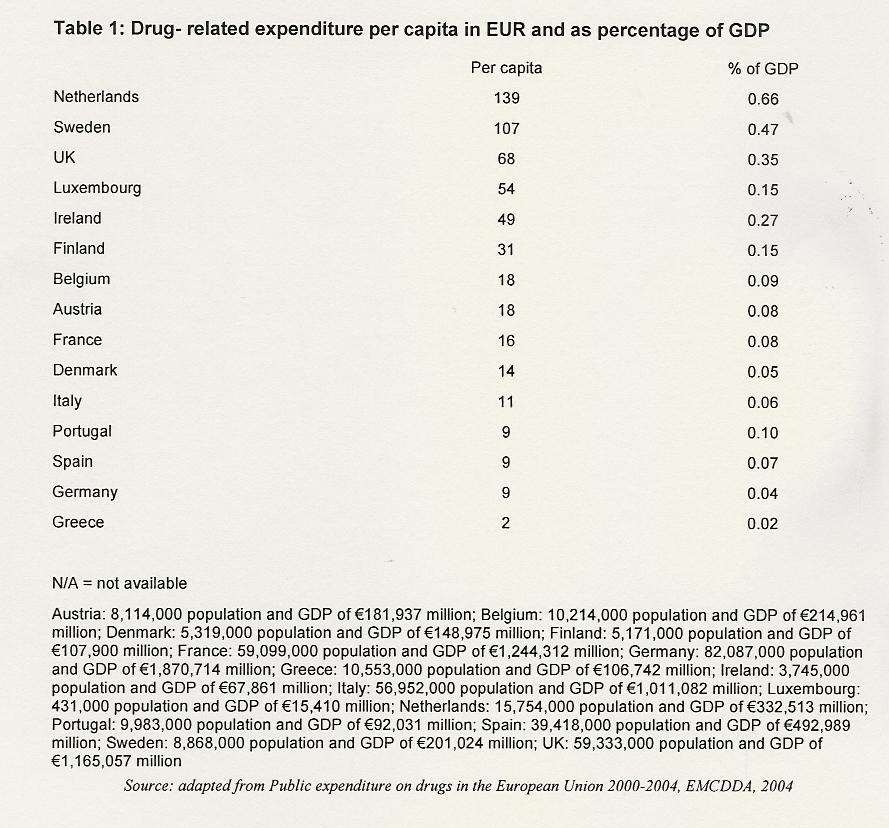 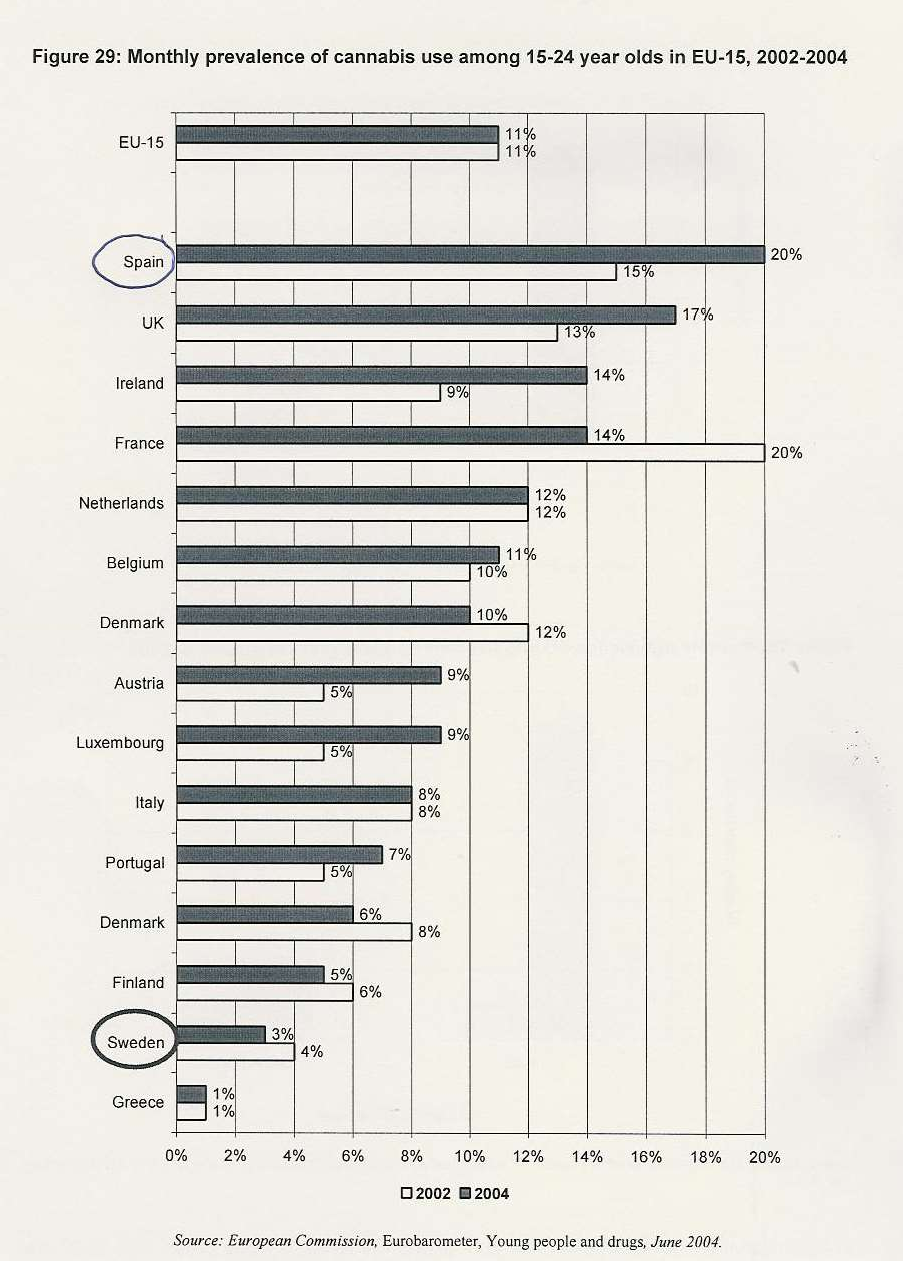 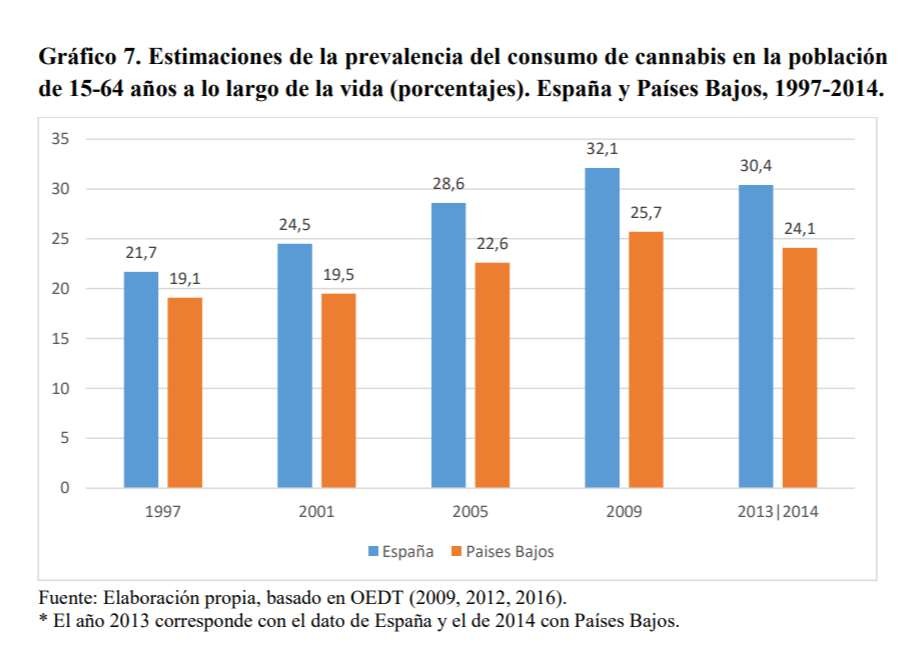 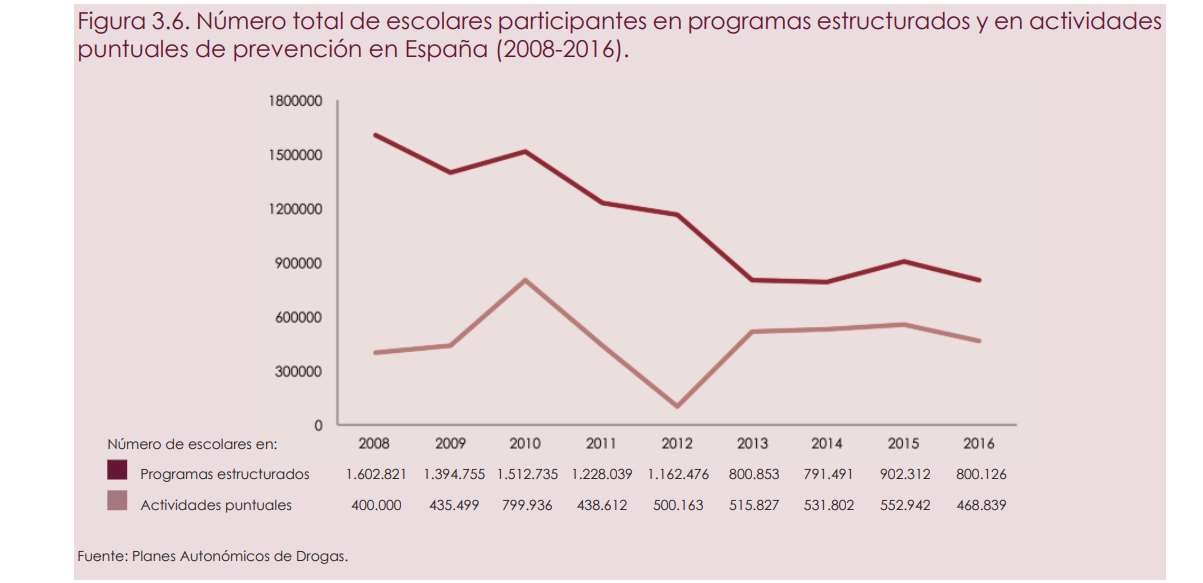 EL IMPACTO
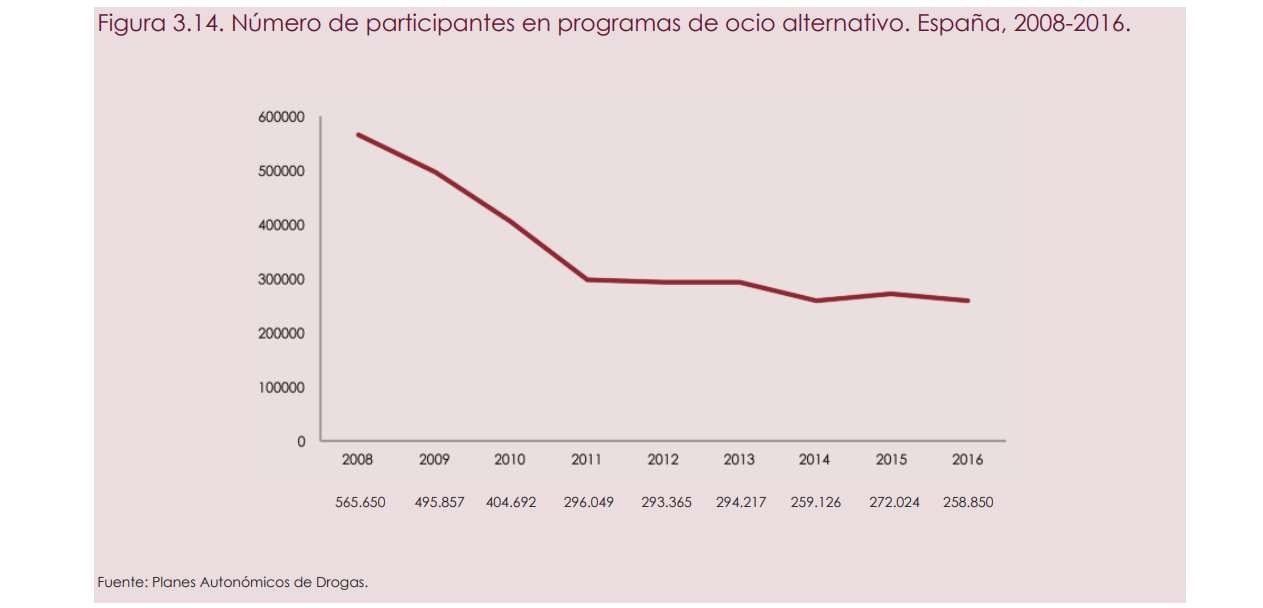 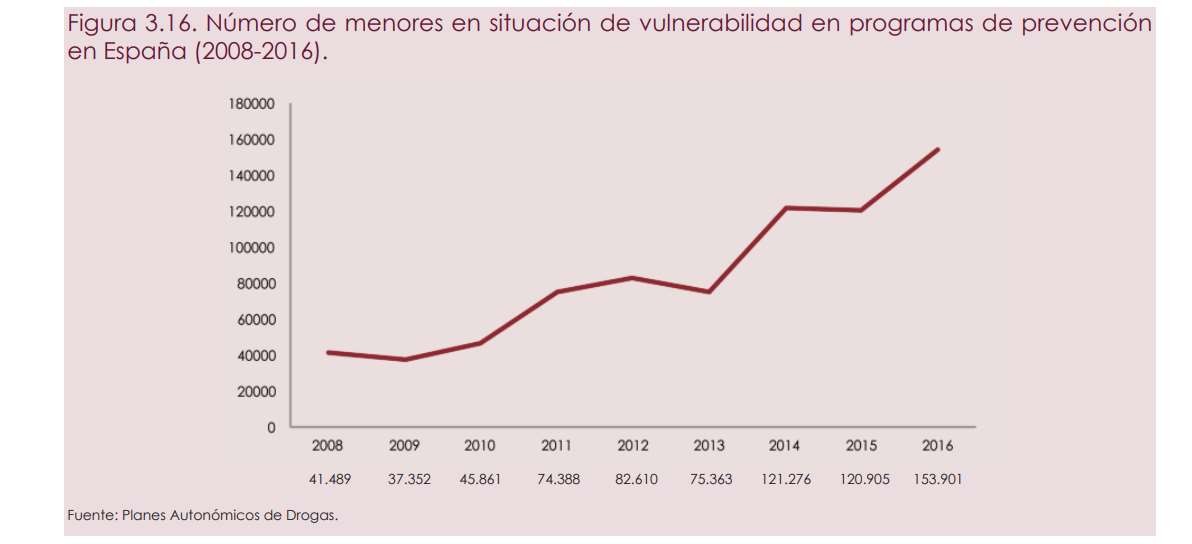 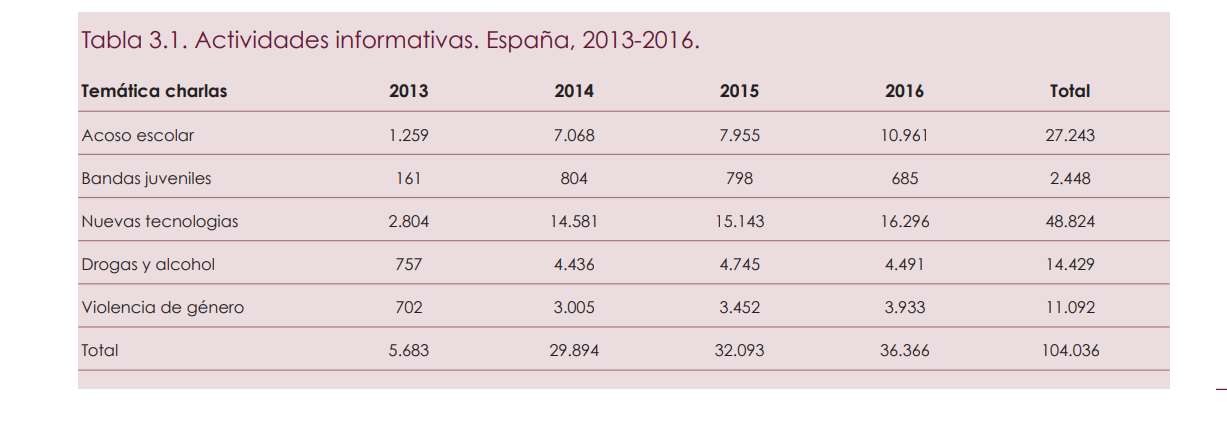 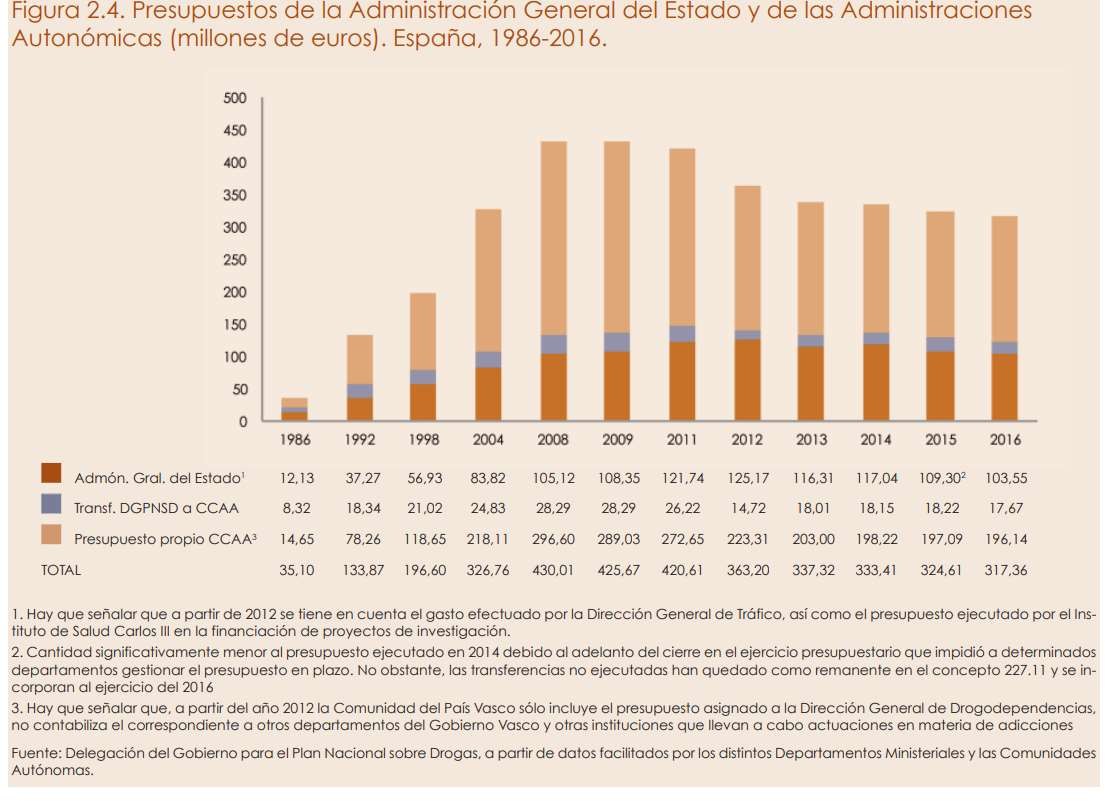 LOS PRESUPUESTOS DISPONIBLES
GASTO EN PREVENCIÓN EN ESPAÑA
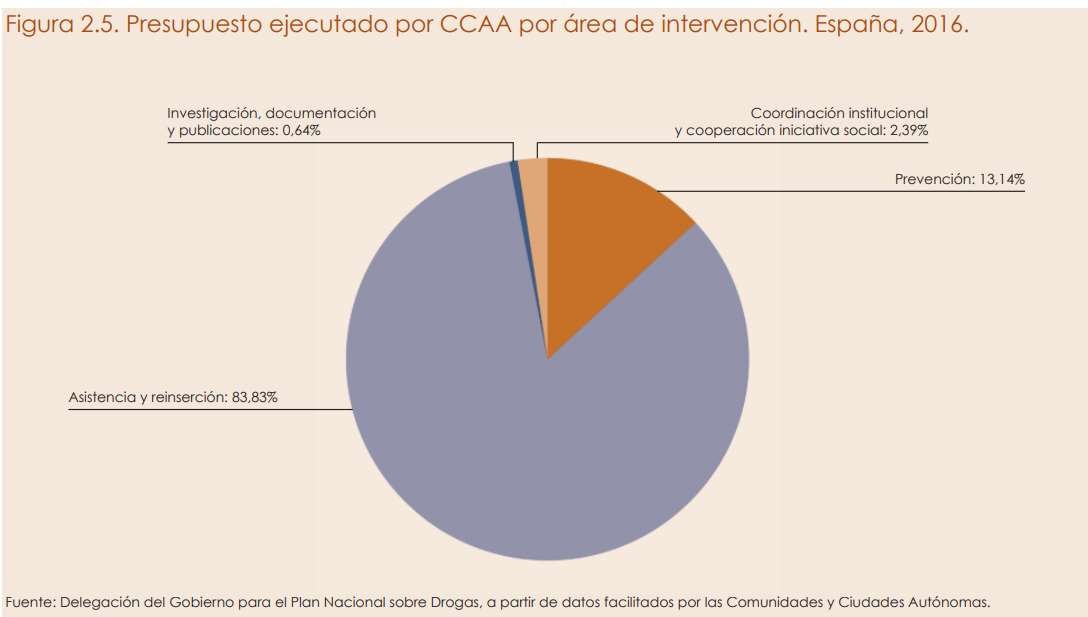 .
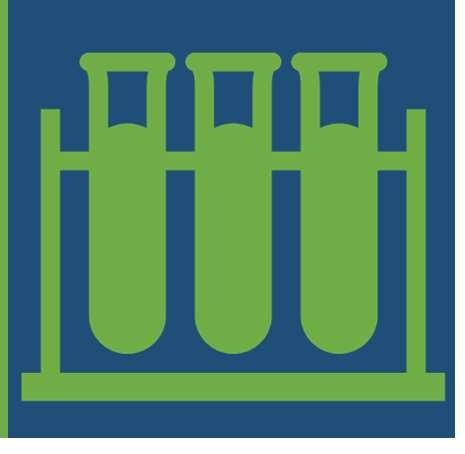 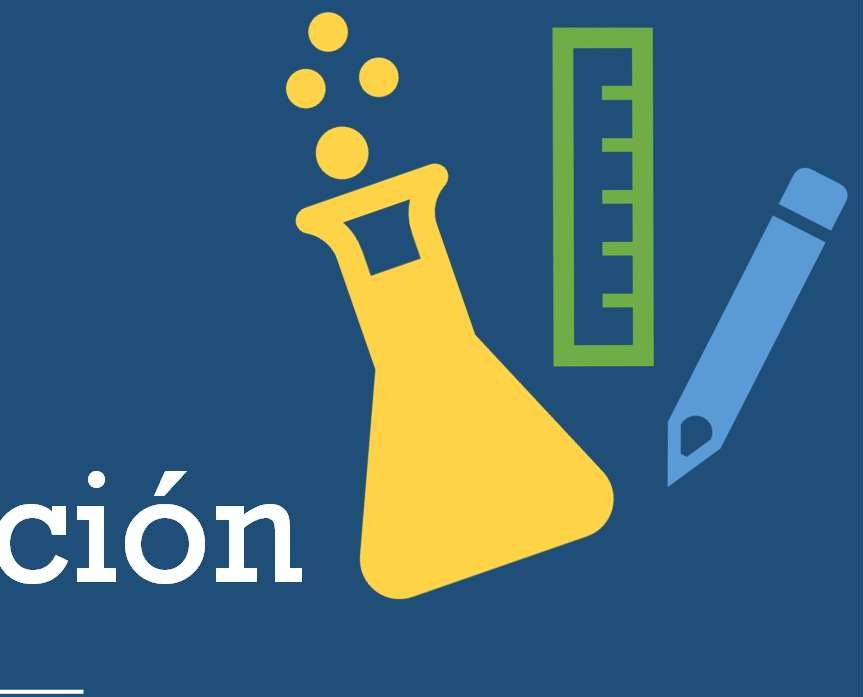 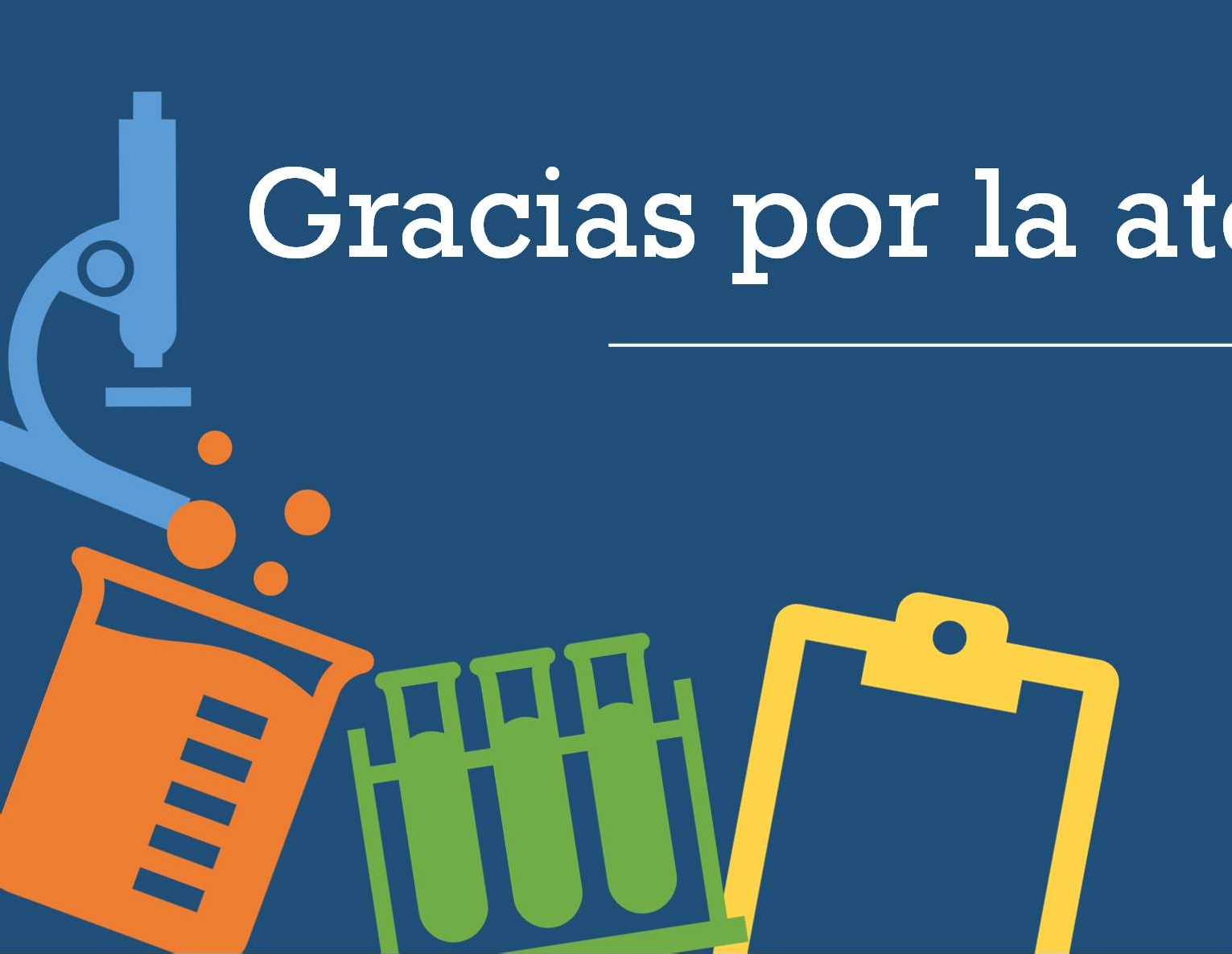 Gracias por la atención
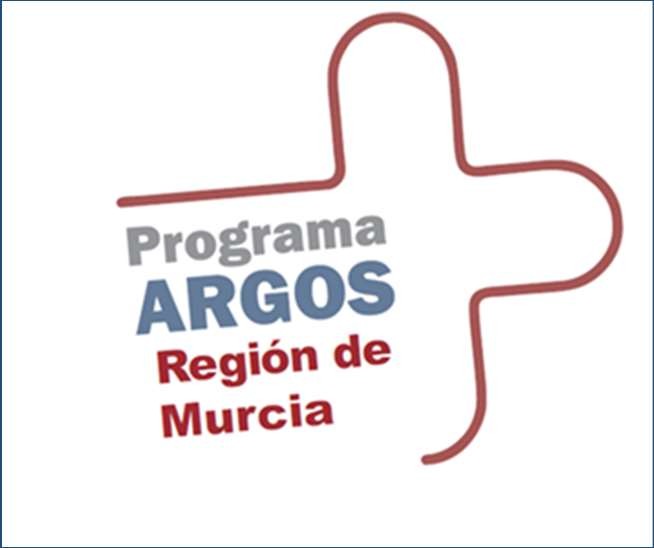